Semantisatieverhaal B:
Gisteravond had ik zin in een avondje Netflixen. Effe iets leuks kijken voor ik ging slapen. Maar door een gebrek of een tekort aan leuke series op Netflix, heb ik een documentaire over een gigantische storm in Amerika gezien. Het begon met dat op het journaal de storm aangekondigd werd. Er werd verteld dat er storm aankwam. “Zoek een veilige plek; de storm is van grote omvang of grootte!” Het epicentrum -  het  middelpunt - lag boven een dorpje aan de kust. De storm teisterde, veroorzaakte veel last bij huizen en straten. Mensen probeerden zich te verenigen, kwamen samen om elkaar te helpen een veilige plek te vinden. Veel gezinnen raakten ontheemd, ze werden verdreven van huis en omgeving, en moesten naar de noodopvang. Maar niet iedereen luisterde naar het advies. Een groep mensen vormde de oppositie, de tegenpartij, en weigerde te vluchten. Er ontstond een grote chaos. En er overleden ook veel mensen. Er werden vier dagen van rouw afgekondigd, officieel bekendgemaakt.  Ondertussen zorgde het Rode Kruis voor humanitaire of menselijke hulp aan alle slachtoffers.
Mijn avondje lekker chill Netflixen werd dus helemaal anders. Pfoeh, wat een indrukwekkende documentaire was dat!
B
[Speaker Notes: Woordenoverzicht
de omvang: de grootte
het epicentrum: het middelpunt (van een aardbeving)
afkondigen: officieel bekendmaken
zich verenigen: samengaan, iets samen doen
de oppositie: de tegenpartij, het verzet
het gebrek: het tekort, iets wat er niet of te weinig is
ontheemd: verdreven van huis en omgeving
humanitair: menselijk, wat te maken heeft met mensen en menselijkheid
aankondigen: vertellen dat iets gaat gebeuren
teisteren: veel last veroorzaken]
Gerarda Das
Antoinette Duijf
Marjan ter Harmsel
Mandy Routledge
Francis Vrielink
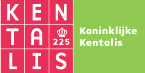 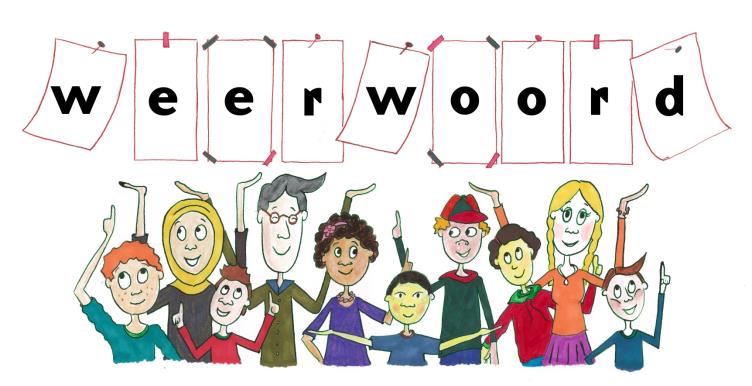 Week 14 – 1 april 2025
Niveau B
het gebrek
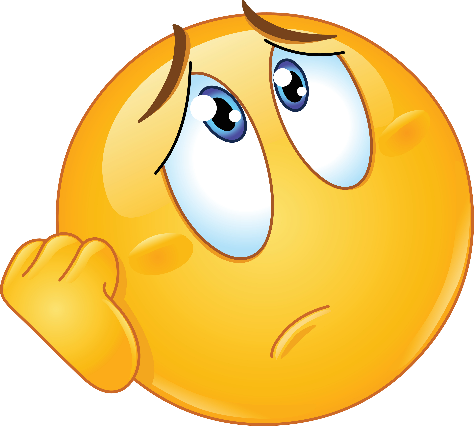 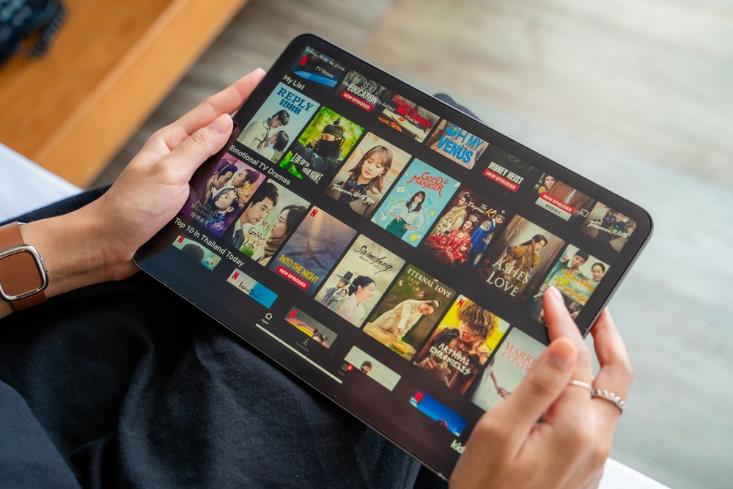 aankondigen
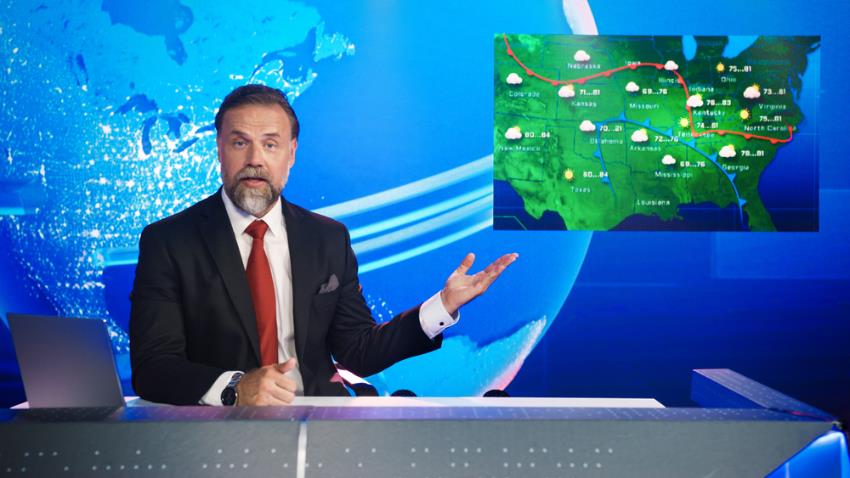 de omvang
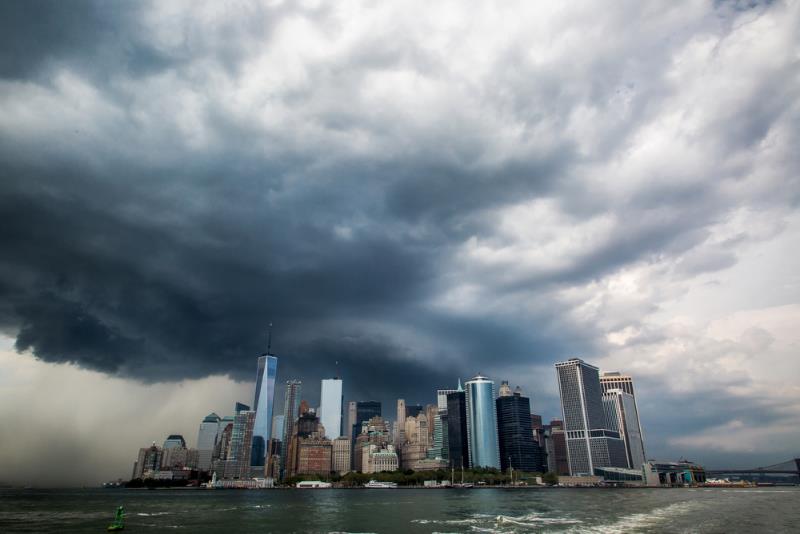 het epicentrum
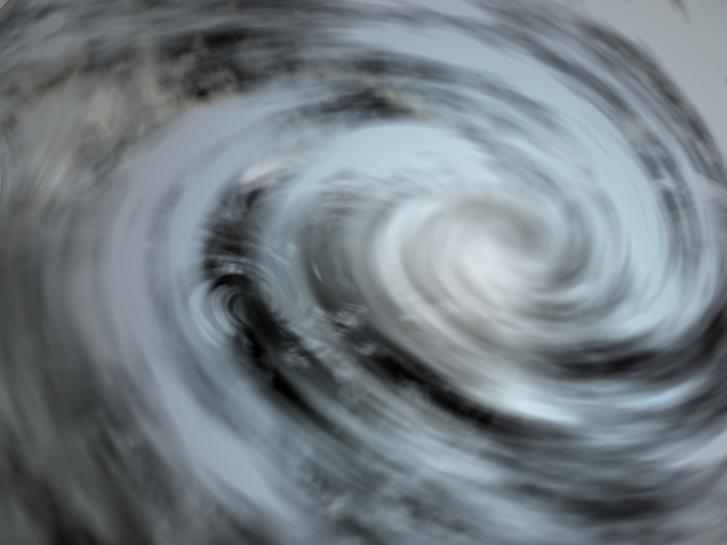 teisteren
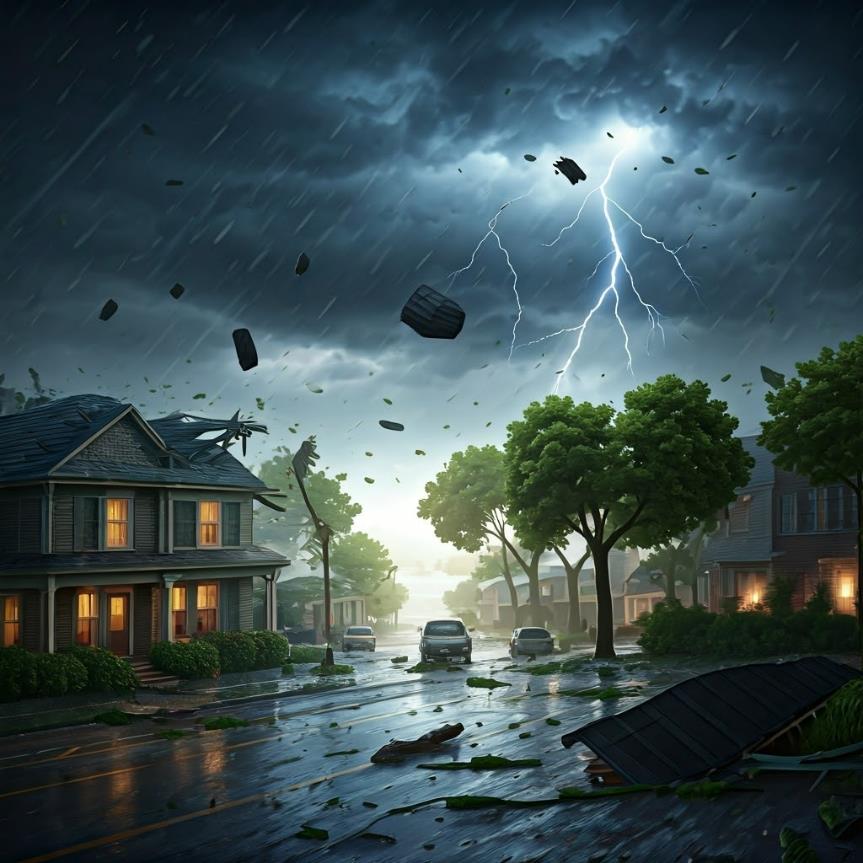 zich verenigen
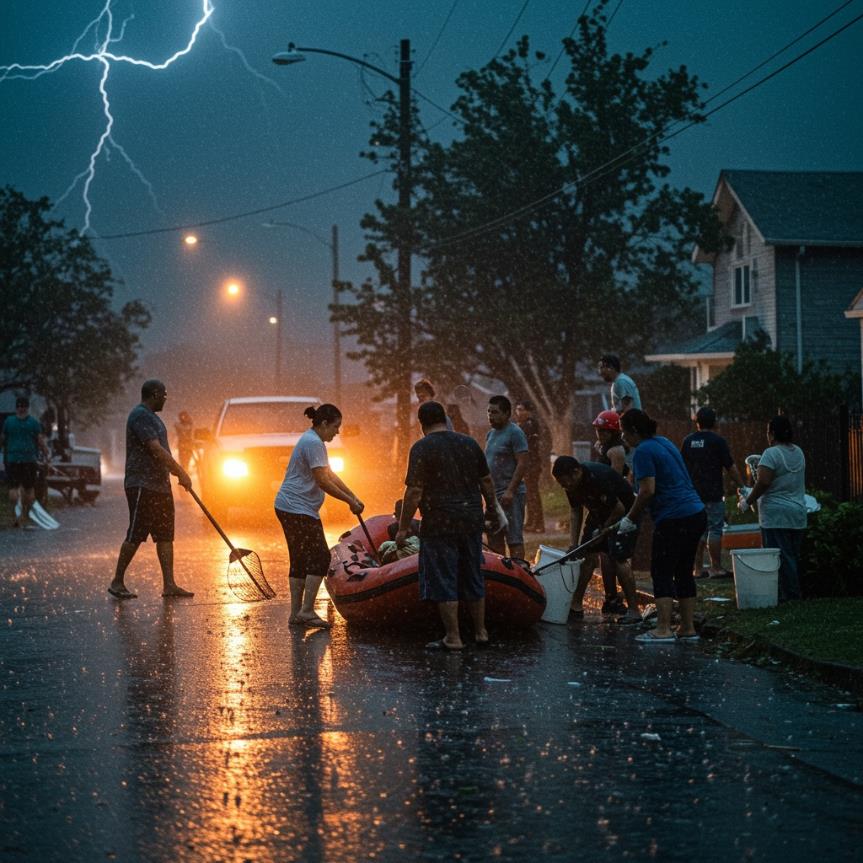 ontheemd
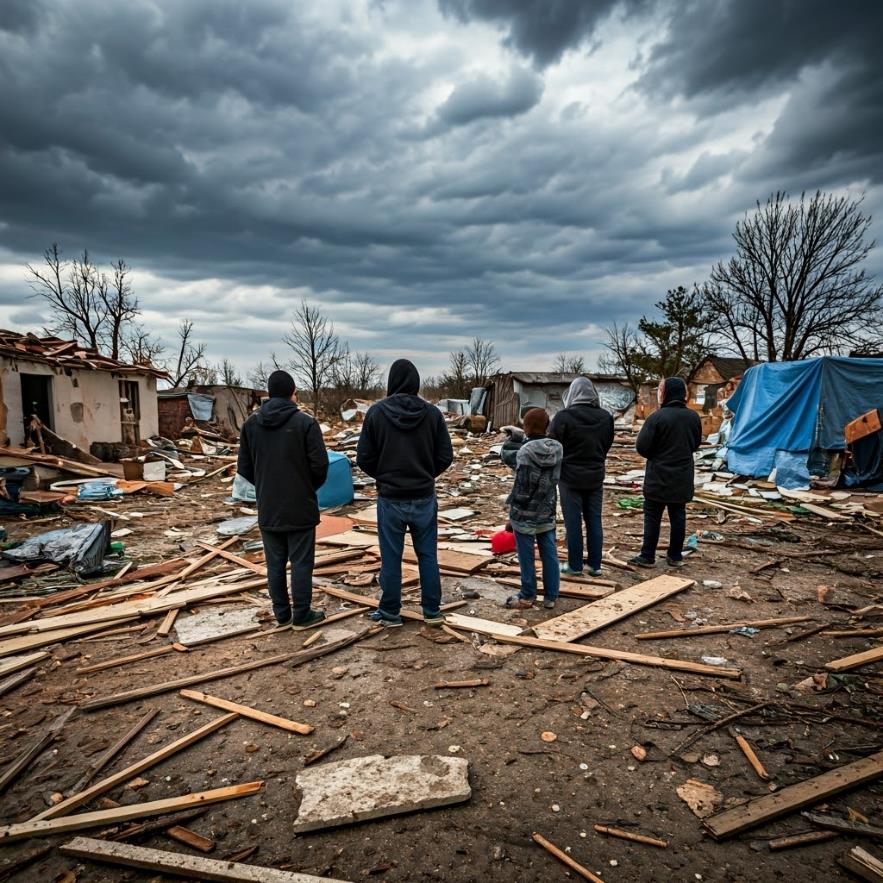 de oppositie
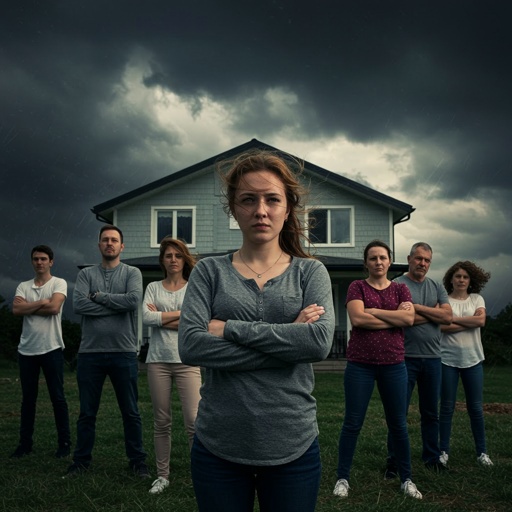 afkondigen
Ik kondig vier dagen van rouw af.
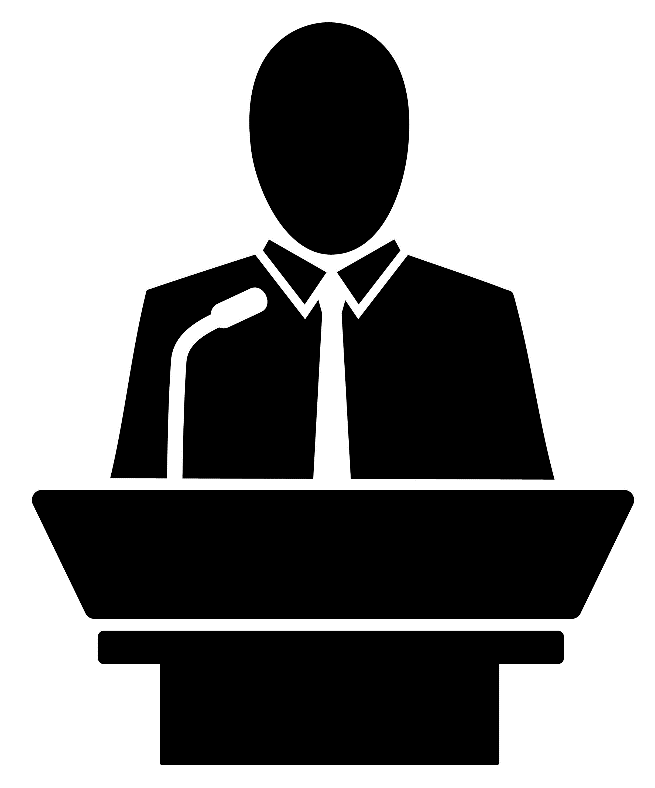 humanitair
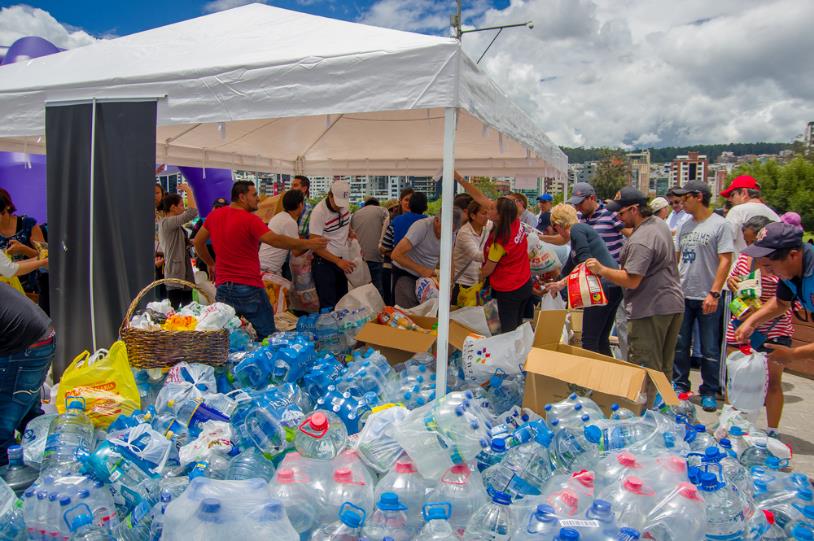 Op de woordmuur:
het gebrek
de overvloed
= de zeer grote hoeveelheid
 
 
  



Er was een overvloed aan eten.
= het tekort, iets wat er niet of te weinig is
 
 
 
 
   

Er was een gebrek aan leuke series op Netflix.
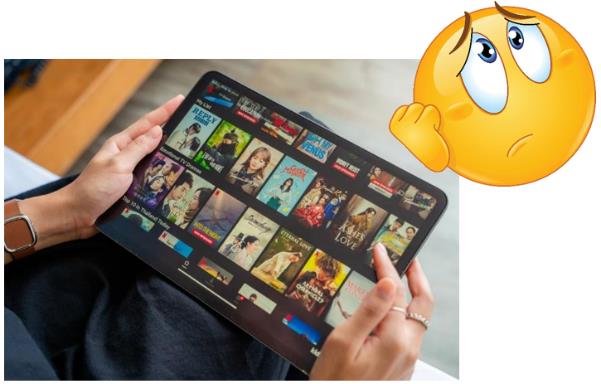 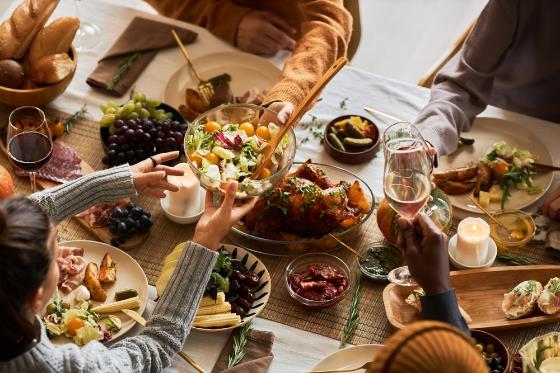 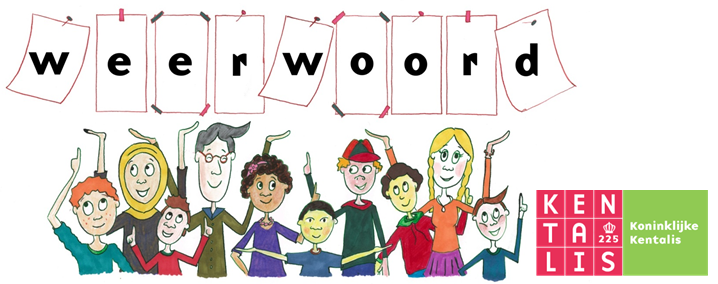 beëindigen
afkondigen
= er een einde aan maken 
 
 
  



De vier dagen van rouw zijn beëindigd. Het gewone leven begint weer.
= officieel bekendmaken
 
 
 
 
   

Er werden vier dagen van rouw afgekondigd.
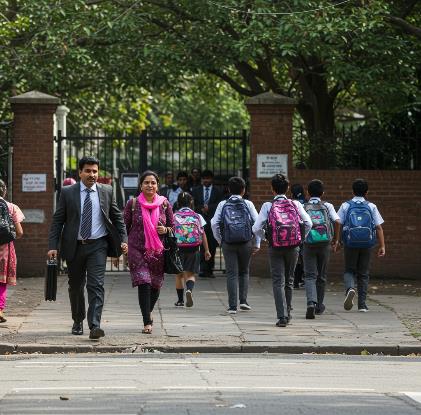 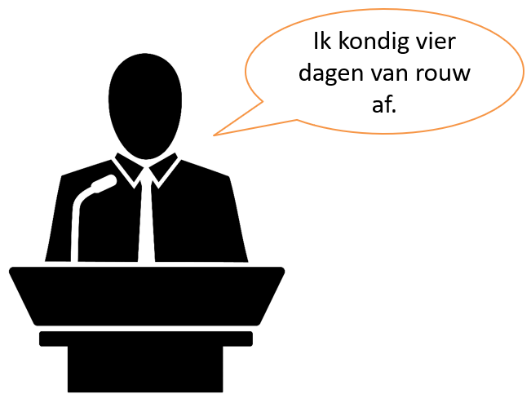 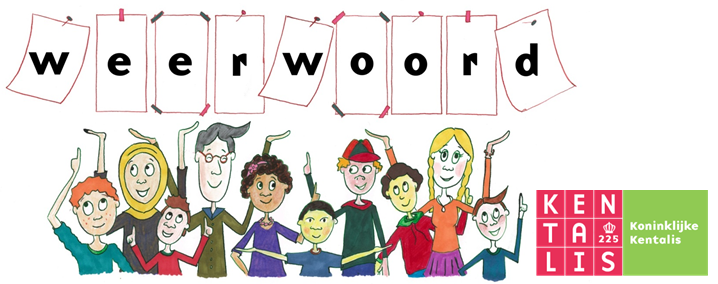 de voorstanders
de oppositie
= de tegenpartij, het verzet
 
 
  



Een groep mensen vormde de oppositie en weigerde te vluchten.
= de mensen die ergens vóór zijn
 
 
 
 
   

De voorstanders lieten zich helpen door de hulpverleners.
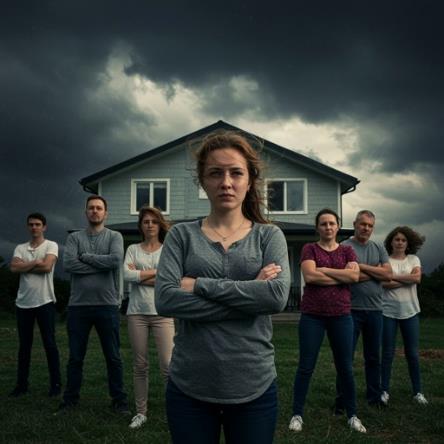 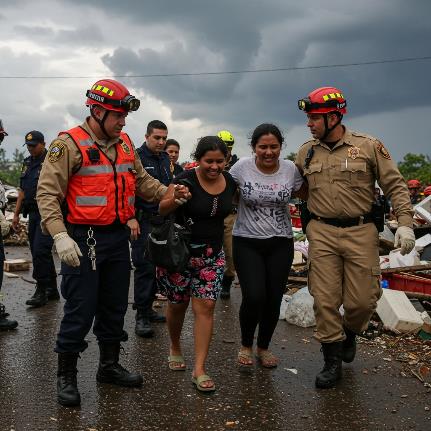 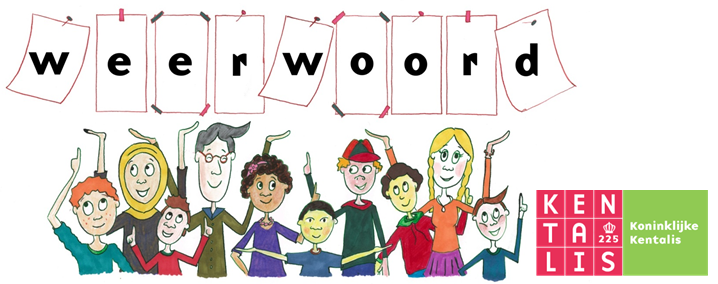 beschermd
ontheemd
= veilig thuis
 
 
 
  




Dit gezin leeft beschermd in een gezellig huis.
= verdreven van huis en omgeving

 
 
 
 

Gezinnen raakten ontheemd en moesten naar de noodopvang.
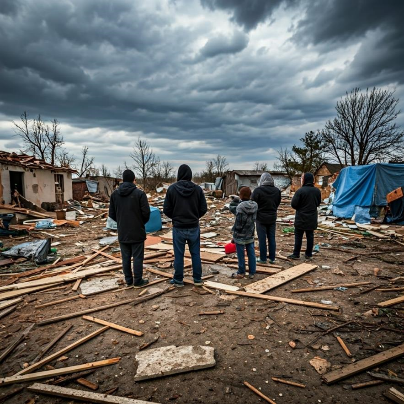 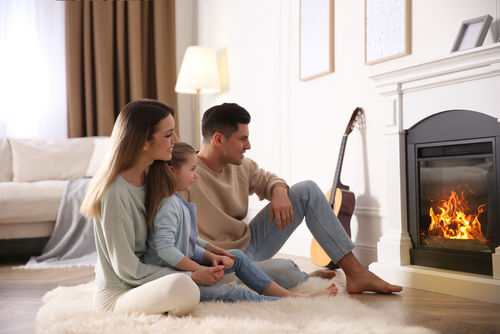 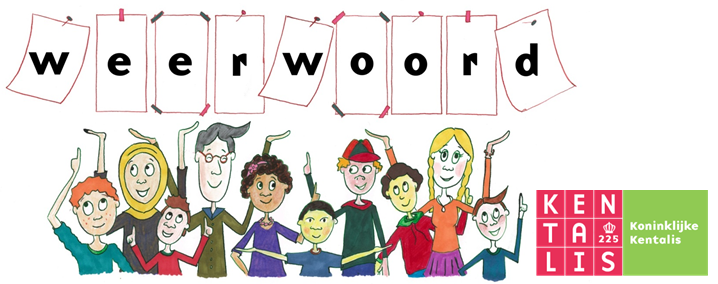 zich verenigen
uiteengaan
= samengaan, iets samen doen

 
 
 
   


Mensen verenigen zich om elkaar te helpen.
= niet langer samen blijven
 
 
 
  



De groep gaat uiteen. Ieder gaat zijn eigen weg.
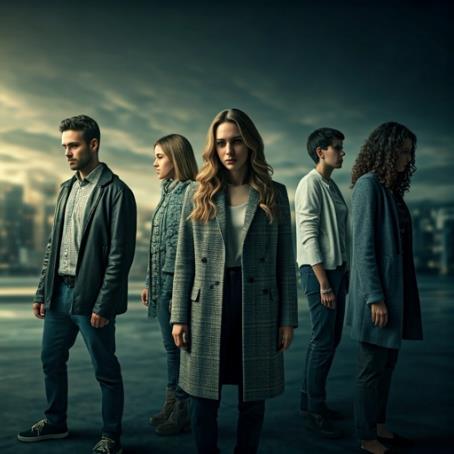 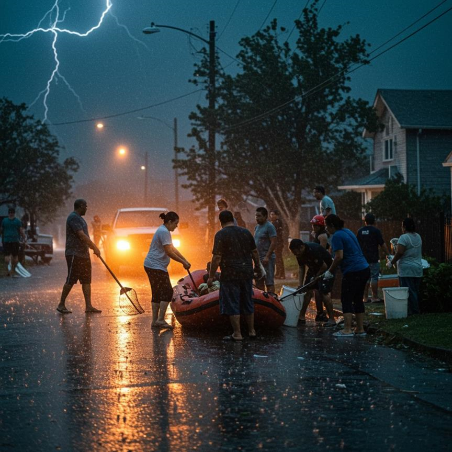 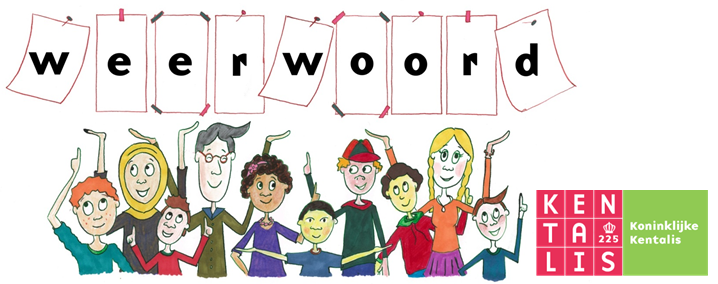 teisteren
= veel last veroorzaken
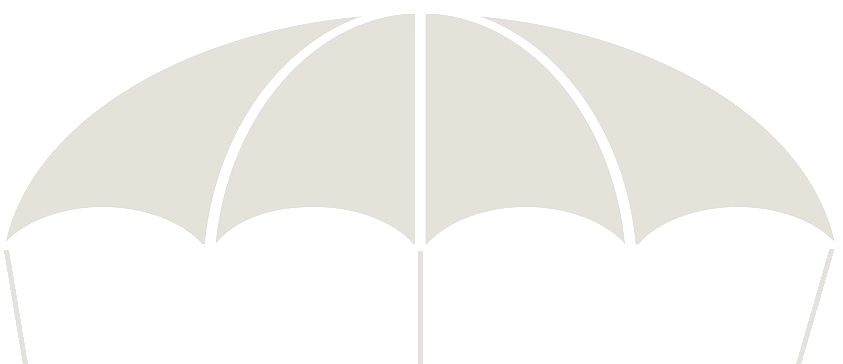 door natuurgeweld
door menselijk geweld
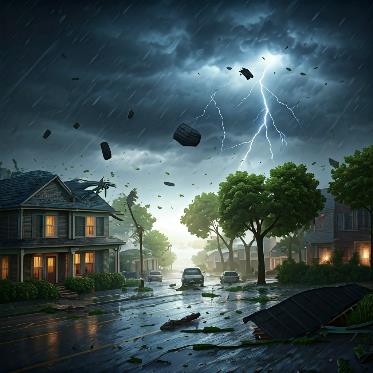 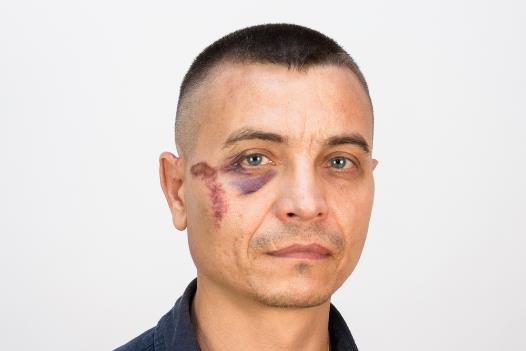 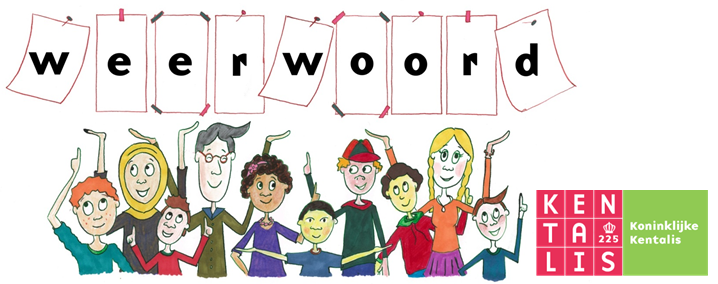 humanitair
= menselijk, wat te maken heeft met mensen en menselijkheid
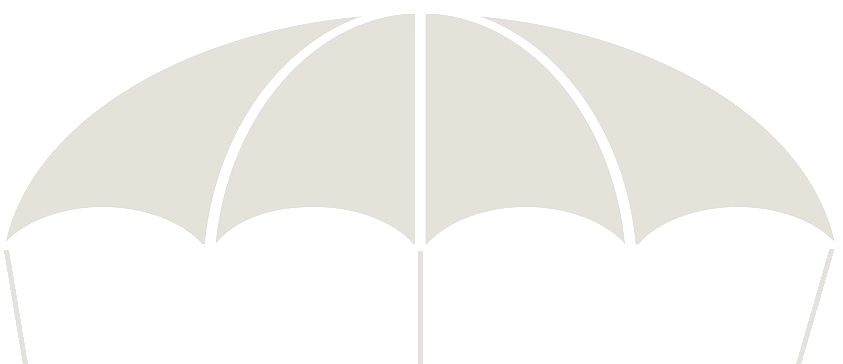 de opvang
de hulp
het gedrag
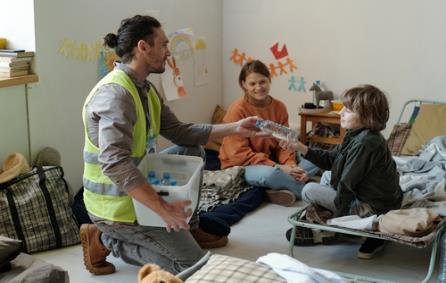 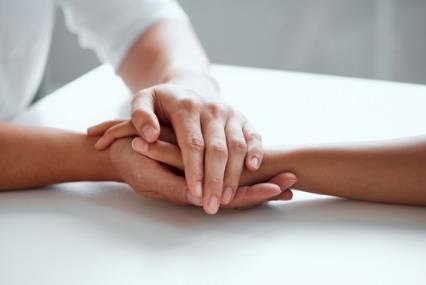 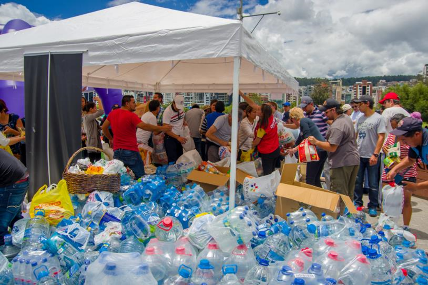 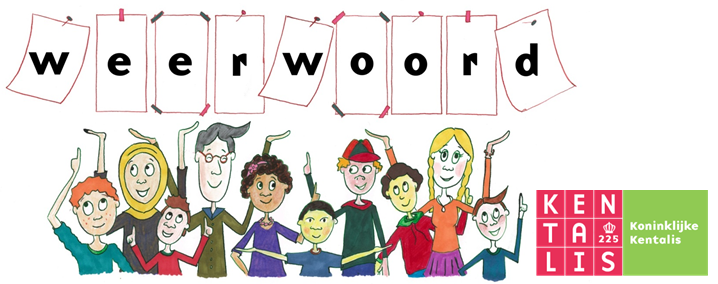 de omvang
= de grootte
De storm was van grote omvang.
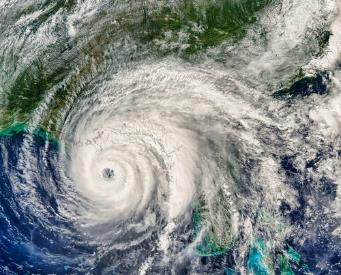 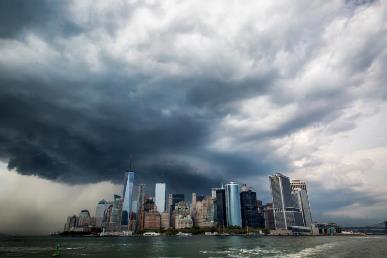 gigantisch
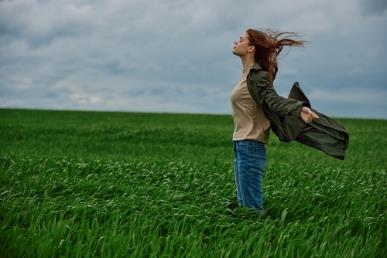 groot
beperkt
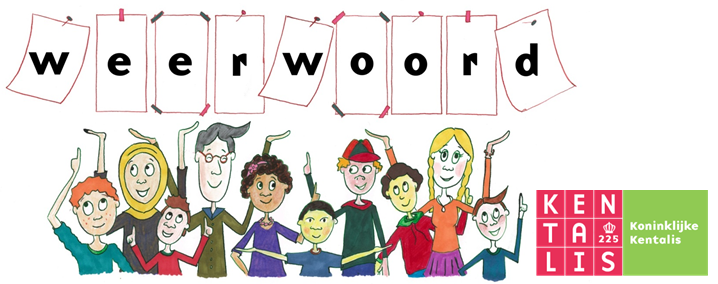 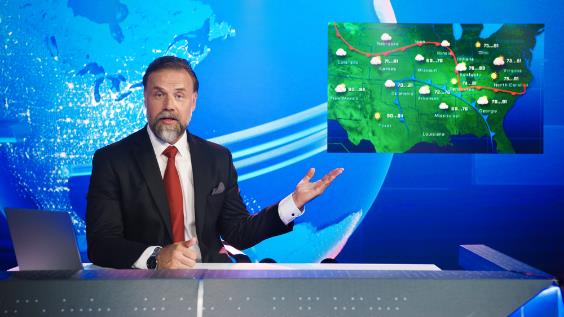 “Er komt een grote storm aan”
aankondigen
= vertellen dat iets gaat gebeuren
“Ik ga verhuizen”
“Ik heb een nieuwe baan”
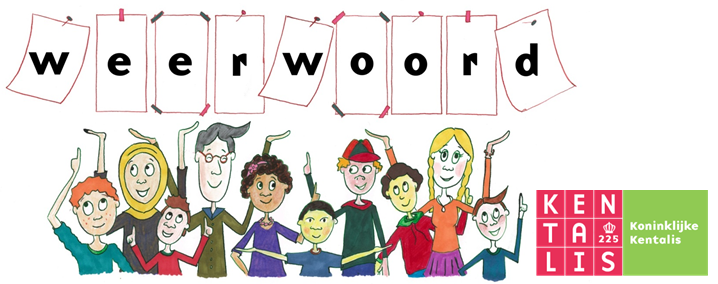 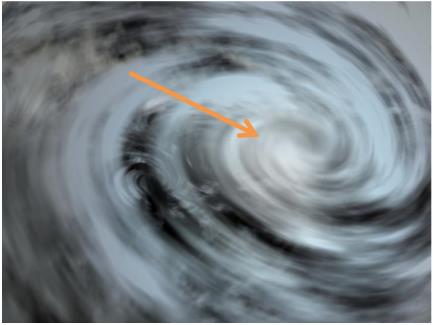 het oog (van de storm)
het epicentrum
= het middelpunt (van een aardbeving)
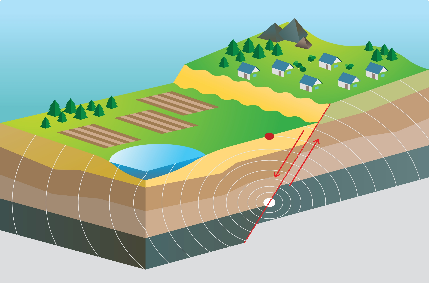 de trilling
het midden
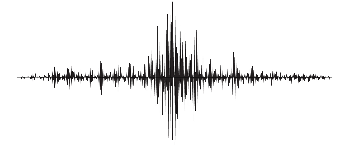 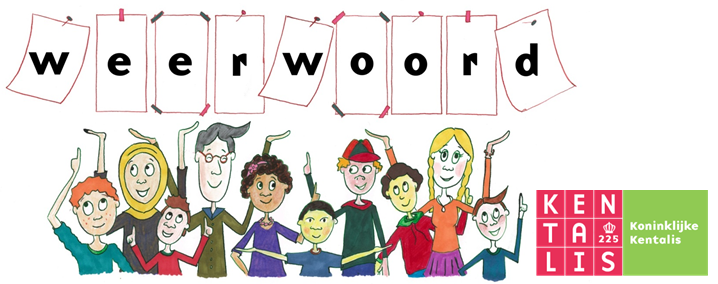